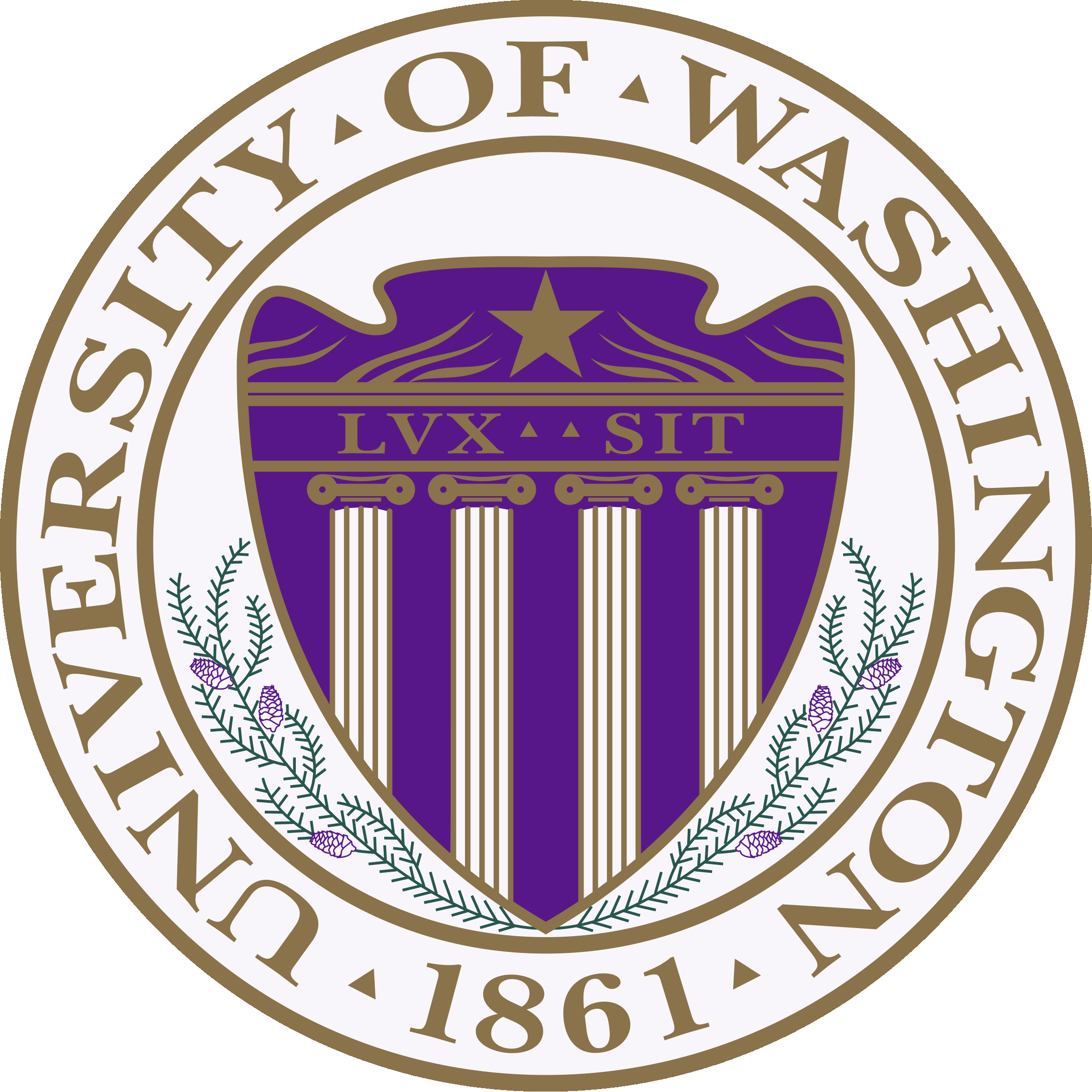 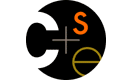 CSE373: Data Structures & AlgorithmsLecture 9: Disjoint Sets & Union-Find
Dan Grossman
Fall 2013
The plan
What are disjoint sets
And how are they “the same thing” as equivalence relations

The union-find ADT for disjoint sets

Applications of union-find

Next lecture:

Basic implementation of the ADT with “up trees”

Optimizations that make the implementation much faster
Fall 2013
CSE373: Data Structures & Algorithms
2
Disjoint sets
A set is a collection of elements (no-repeats) 

Two sets are disjoint if they have no elements in common
S1  S2 = 

Example: {a, e, c} and {d, b} are disjoint

Example: {x, y, z} and {t, u, x} are not disjoint
Fall 2013
CSE373: Data Structures & Algorithms
3
Partitions
A partition P of a set S is a set of sets {S1,S2,…,Sn} such that every element of S is in exactly one Si

Put another way:
S1  S2  . . .  Sk = S
i  j implies Si  Sj =   (sets are disjoint with each other)

Example:
Let S be {a,b,c,d,e}
One partition: {a}, {d,e}, {b,c}
Another partition: {a,b,c}, , {d}, {e}
A third: {a,b,c,d,e}
Not a partition: {a,b,d}, {c,d,e}
Not a partition of S: {a,b}, {e,c}
Fall 2013
CSE373: Data Structures & Algorithms
4
Binary relations
S x S is the set of all pairs of elements of S 
Example: If S = {a,b,c}
    then S x S = {(a,a),(a,b),(a,c),(b,a),(b,b),(b,c), (c,a),(c,b),(c,c)}

A binary relation R on a set S is any subset of S x S
Write R(x,y) to mean (x,y) is “in the relation”
(Unary, ternary, quaternary, … relations defined similarly)

Examples for S = people-in-this-room
Sitting-next-to-each-other relation
First-sitting-right-of-second relation
Went-to-same-high-school relation
Same-gender-relation
First-is-younger-than-second relation
Fall 2013
CSE373: Data Structures & Algorithms
5
Properties of binary relations
A binary relation R over set S is reflexive means 
R(a,a) for all a in S

A binary relation R over set S is symmetric means 
R(a,b) if and only if R(b,a) for all a,b in S

A binary relation R over set S is transitive means 
   If R(a,b) and R(b,c) then R(a,c) for all a,b,c in S

Examples for S = people-in-this-room
Sitting-next-to-each-other relation
First-sitting-right-of-second relation
Went-to-same-high-school relation
Same-gender-relation
First-is-younger-than-second relation
Fall 2013
CSE373: Data Structures & Algorithms
6
Equivalence relations
A binary relation R is an equivalence relation if R is reflexive, symmetric, and transitive

Examples
Same gender
Connected roads in the world
Graduated from same high school? 
…
Fall 2013
CSE373: Data Structures & Algorithms
7
Punch-line
Every partition induces an equivalence relation
Every equivalence relation induces a partition

Suppose P={S1,S2,…,Sn} be a partition
Define R(x,y) to mean x and y are in the same Si
R is an equivalence relation

Suppose R is an equivalence relation over S
Consider a set of sets S1,S2,…,Sn where 
(1) x and y are in the same Si if and only if R(x,y)
(2) Every x is in some Si
This set of sets is a partition
Fall 2013
CSE373: Data Structures & Algorithms
8
Example
Let S be {a,b,c,d,e}

One partition: {a,b,c}, {d}, {e}

The corresponding equivalence relation:
	(a,a), (b,b), (c,c), (a,b), (b,a), (a,c), (c,a), (b,c), (c,b), (d,d), (e,e)
Fall 2013
CSE373: Data Structures & Algorithms
9
The plan
What are disjoint sets
And how are they “the same thing” as equivalence relations

The union-find ADT for disjoint sets

Applications of union-find

Next lecture:

Basic implementation of the ADT with “up trees”

Optimizations that make the implementation much faster
Fall 2013
CSE373: Data Structures & Algorithms
10
The operations
Given an unchanging set S, create an initial partition of a set
Typically each item in its own subset: {a}, {b}, {c}, …
Give each subset a “name” by choosing a representative element

Operation find takes an element of S and returns the representative element of the subset it is in

Operation union takes two subsets and (permanently) makes one larger subset
A different partition with one fewer set
Affects result of subsequent find operations
Choice of representative element up to implementation
Fall 2013
CSE373: Data Structures & Algorithms
11
Example
Let S = {1,2,3,4,5,6,7,8,9}

Let initial partition be (will highlight representative elements red)
{1}, {2}, {3}, {4}, {5}, {6}, {7}, {8}, {9}
union(2,5):
{1}, {2, 5}, {3}, {4}, {6}, {7}, {8}, {9}
find(4) = 4, find(2) = 2, find(5) = 2
union(4,6), union(2,7)
{1}, {2, 5, 7}, {3}, {4, 6}, {8}, {9}
find(4) = 6, find(2) = 2, find(5) = 2
union(2,6)
{1}, {2, 4, 5, 6, 7}, {3}, {8}, {9}
Fall 2013
CSE373: Data Structures & Algorithms
12
No other operations
All that can “happen” is sets get unioned
No “un-union” or “create new set” or …

As always: trade-offs – implementations will exploit this small ADT

Surprisingly useful ADT: list of applications after one example surprising one
But not as common as dictionaries or priority queues
Fall 2013
CSE373: Data Structures & Algorithms
13
Example application: maze-building
Build a random maze by erasing edges








Possible to get from anywhere to anywhere
Including “start” to “finish”
No loops possible without backtracking
After a “bad turn” have to “undo”
Fall 2013
CSE373: Data Structures & Algorithms
14
Maze building
Pick start edge and end edge
Start
End
Fall 2013
CSE373: Data Structures & Algorithms
15
Repeatedly pick random edges to delete
One approach: just keep deleting random edges until you can get from start to finish
Start
End
Fall 2013
CSE373: Data Structures & Algorithms
16
Problems with this approach
How can you tell when there is a path from start to finish?
We do not really have an algorithm yet

We have cycles, which a “good” maze avoids
Want one solution and no cycles
Start
End
Fall 2013
CSE373: Data Structures & Algorithms
17
Revised approach
Consider edges in random order

But only delete them if they introduce no cycles (how? TBD)

When done, will have one way to get from any place to any other place (assuming no backtracking)








Notice the funny-looking tree in red
Start
End
Fall 2013
CSE373: Data Structures & Algorithms
18
Cells and edges
Let’s number each cell
36 total for 6 x 6
An (internal) edge (x,y) is the line between cells x and y 
60 total for 6x6: (1,2), (2,3), …, (1,7), (2,8), …
Start
1
2
3
4
5
6
7
8
9
10
11
12
13
14
15
16
17
18
19
20
21
22
23
24
25
26
27
28
29
30
31
32
33
34
35
36
End
Fall 2013
CSE373: Data Structures & Algorithms
19
The trick
Partition the cells into disjoint  sets: “are they connected”
Initially every cell is in its own subset
If an edge would connect two different subsets:
then remove the edge and union the subsets
else leave the edge because removing it makes a cycle
Start
1
2
3
4
5
6
Start
1
2
3
4
6
5
7
8
9
10
11
12
7
8
9
10
11
12
13
14
15
16
17
18
13
14
15
16
17
18
19
20
21
22
23
24
19
20
21
22
23
24
25
26
27
28
29
30
25
26
27
28
29
30
End
31
32
33
34
35
36
31
32
33
34
35
36
End
Fall 2013
CSE373: Data Structures & Algorithms
20
The algorithm
P = disjoint sets of connected cells, initially each cell in its own 1-element set
E = set of edges not yet processed, initially all (internal) edges
M = set of edges kept in maze (initially empty)

while P has more than one set {
Pick a random edge (x,y) to remove from E
u = find(x)
v = find(y)
if u==v
    then add (x,y) to M // same subset, do not create cycle
    else union(u,v) // do not put edge in M, connect subsets
}
Add remaining members of E to M, then output M as the maze
Fall 2013
CSE373: Data Structures & Algorithms
21
Example step
P
{1,2,7,8,9,13,19}
{3}
{4}
{5}
{6}
{10}
{11,17}
{12}
{14,20,26,27}
{15,16,21}
{18}
{25}
{28}
{31}
{22,23,24,29,30,32
  33,34,35,36}
Pick (8,14)
Start
1
2
3
4
5
6
7
8
9
10
11
12
13
14
15
16
17
18
19
20
21
22
23
24
25
26
27
28
29
30
End
31
32
33
34
35
36
Fall 2013
CSE373: Data Structures & Algorithms
22
Example step
P
{1,2,7,8,9,13,19,14,20,26,27}
{3}
{4}
{5}
{6}
{10}
{11,17}
{12}
{15,16,21}
{18}
{25}
{28}
{31}
{22,23,24,29,30,32
  33,34,35,36}
P
{1,2,7,8,9,13,19}
{3}
{4}
{5}
{6}
{10}
{11,17}
{12}
{14,20,26,27}
{15,16,21}
{18}
{25}
{28}
{31}
{22,23,24,29,30,32
  33,34,35,36}
Find(8) = 7
Find(14) = 20
Union(7,20)
Fall 2013
CSE373: Data Structures & Algorithms
23
Add edge to M step
P
{1,2,7,8,9,13,19,14,20,26,27}
{3}
{4}
{5}
{6}
{10}
{11,17}
{12}
{15,16,21}
{18}
{25}
{28}
{31}
{22,23,24,29,30,32
  33,34,35,36}
Pick (19,20)
Start
1
2
3
4
5
6
7
8
9
10
11
12
13
14
15
16
17
18
19
20
21
22
23
24
25
26
27
28
29
30
31
32
33
34
35
36
End
Fall 2013
CSE373: Data Structures & Algorithms
24
At the end
Stop when P has one set
Suppose green edges are already in M and black edges were not yet picked
Add all black edges to M
Start
1
2
3
4
5
6
P
{1,2,3,4,5,6,7,… 36}
7
8
9
10
11
12
13
14
15
16
17
18
19
20
21
22
23
24
25
26
27
28
29
30
31
32
33
34
35
36
End
Fall 2013
CSE373: Data Structures & Algorithms
25
Other applications
Maze-building is:
Cute
Homework 4 
A surprising use of the union-find ADT

Many other uses (which is why an ADT taught in CSE373):
Road/network/graph connectivity (will see this again)
“connected components” e.g., in social network
Partition an image by connected-pixels-of-similar-color
Type inference in programming languages

Not as common as dictionaries, queues, and stacks, but valuable because implementations are very fast, so when applicable can provide big improvements
Fall 2013
CSE373: Data Structures & Algorithms
26